REGISTRAR’S OFFICE
Physical Location:
SSB 121, 1st Floor – Blue Counter
http://www.cpp.edu/registrar
(909) 869-3000
registrar@cpp.edu

Connie Kuang
University Registrar
Jennifer Andelin
Associate Registrar
Lanto Razafimanantsoa
Associate Registrar
Camry Carls
Lead Transfer and Graduation Advisor
1
[Speaker Notes: CK]
Registrar’s Office Overview
Student Center
Registration Window
Academic Policies 
Transfer Credit
Degree Progress Report (DPR)
Graduation Process
[Speaker Notes: CK The Registrar’s Office provides services to students from the time that they matriculated with the university to the time after they graduated.]
STUDENT CENTER
Demo for Student Center
Registration Window
Registration Holds/checklists
Permission to Add
FERPA Authorize to Release
Emergency Contact
[Speaker Notes: LR]
REGISTRATION WINDOW (ENROLLMENT DATES)
4
[Speaker Notes: LR]
ACADEMIC POLICIESAcademic Standing/Time Limit
3.0 minimum GPA required (“B” average)
Overall/Cumulative (includes any transferred courses)
CPP courses
Program of Study courses

NOTE:  1000-2000 level courses (lower division) do NOT count towards your graduate GPA

Falling below a 3.0 GPA overall leads to Probation (PRP) or Probation with Contract (PRC), which ultimately lead to disqualification

There is no repeat/course forgiveness option available for graduate students

NOTE:  The 7-year time limit does not stop during this period.
5
[Speaker Notes: JA]
ACADEMIC POLICIESLeave of Absence
Students are permitted to “stop out” (not be enrolled) for 1 semester (not including summer) and not applicable to 1st term students
Note: stop-out is not available to F-1 international students

If a student needs to be away longer than 1 semester (financial, medical, emergency reasons) an Leave of Absence can be filed with the Registrar’s Office for up to 4 semesters (not including summer) – form available online

NOTE:  The 7-year time limit does not stop during this period.
6
[Speaker Notes: JA]
TRANSFER CREDIT
A total limit of 9 transfer and/or extension units petitioned for graduate credit may be applied toward a graduate degree.

Lower division level transfer courses may not be applied toward a graduate degree (including courses completed at a community college).

Official transcripts and approved petitions are required to be on file prior to having the units posted to the record.
[Speaker Notes: CC]
Degree Progress Report (DPR)
Advising tool for graduate students 
Admitted Fall 2022 and forward

Helps students/departments track progress towards degree
Does not prevent registration or applying for graduation

Follows program requirements set forth in the University Catalog
Any catalog deviations made by students may not automatically display 
Graduate Academic Petitions may be required
[Speaker Notes: CC]
Degree Progress Report (DPR)
Access your DPR via BroncoDirect
my.cpp.edu
Student Center
"other academic" drop-down menu
Select Degree Progress Report

Questions about your DPR?
Review the 2024-2025 University Catalog: https://catalog.cpp.edu/
Check with your Graduate Coordinator
[Speaker Notes: CC]
GRADUATION PROCESS
Apply for Graduation
Visit the Registrar's Office website to view Application dates/timelines
Apply for the term you will have all program requirements completed
Determine graduation term w/your Graduate Coordinator

Graduation Reminders
Report of Culminating Experience
Check your transcript at the end of each term to verify your final grades have been submitted by your instructors
Verify you have satisfied the minimum unit total & G.P.A. required for your program
[Speaker Notes: CC/JA]
Cal Poly Pomona - Graduate Student Orientation
Welcome Broncos!We look forward to your graduation day!
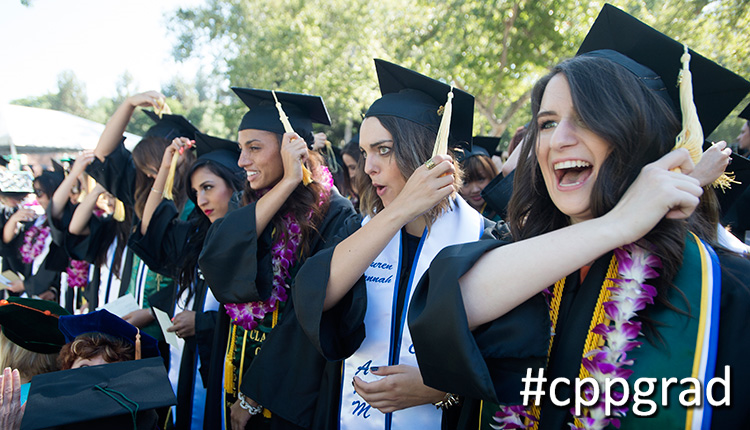 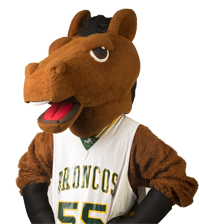 The Registrar’s Office
[Speaker Notes: All]